COMPUERTAS LÓGICAS
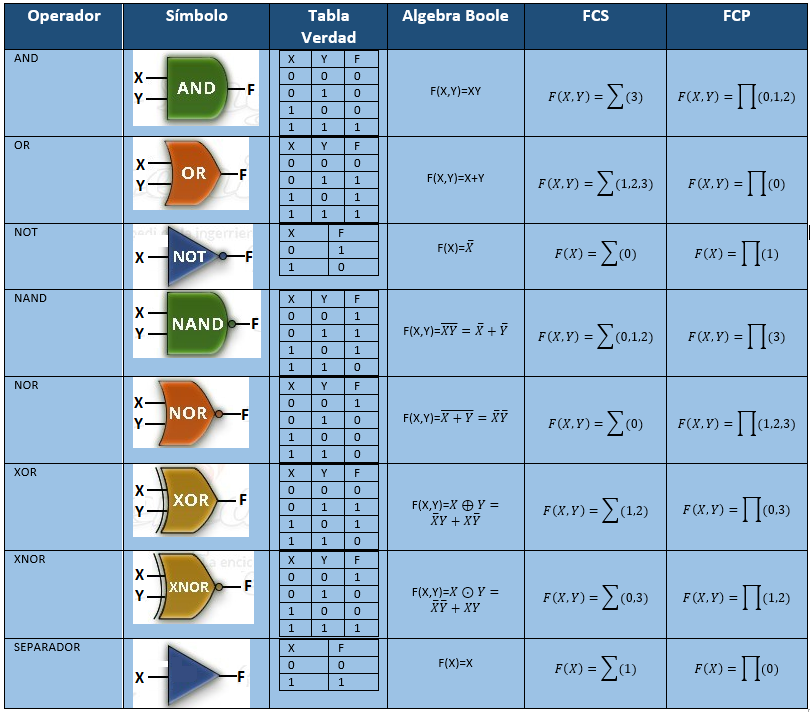 Equivalencias
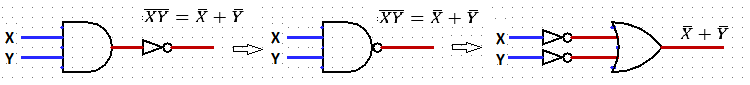 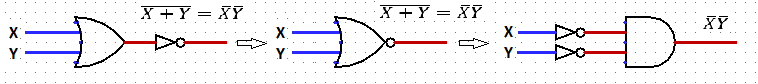 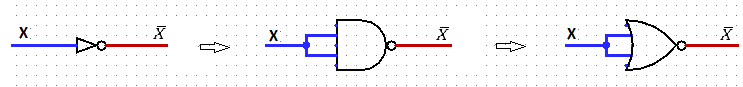 Equivalencias
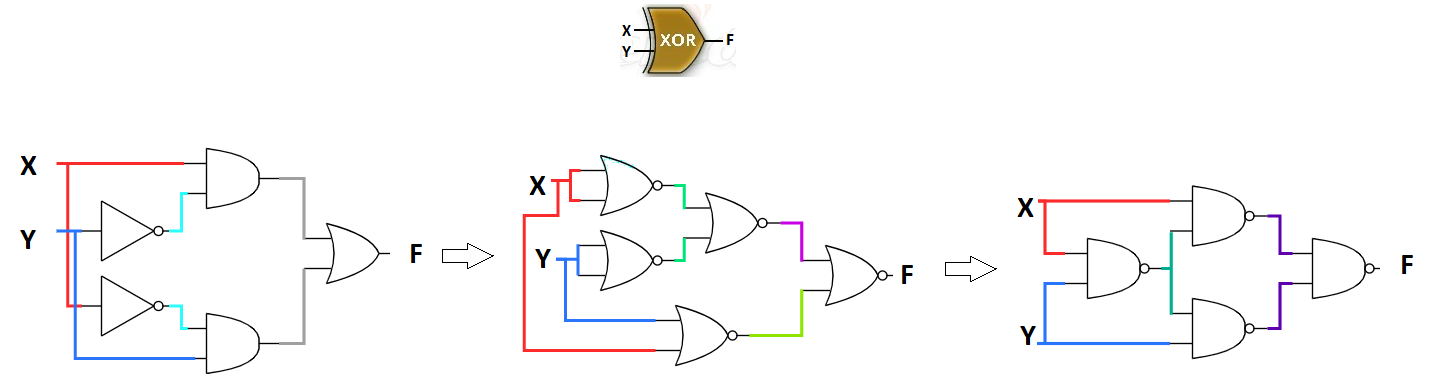 Demostración
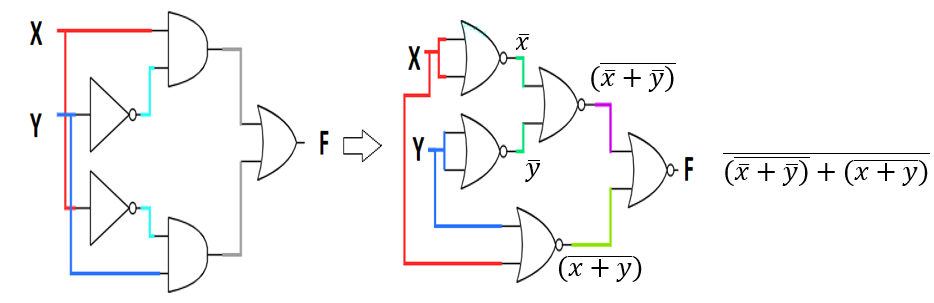 Demostración
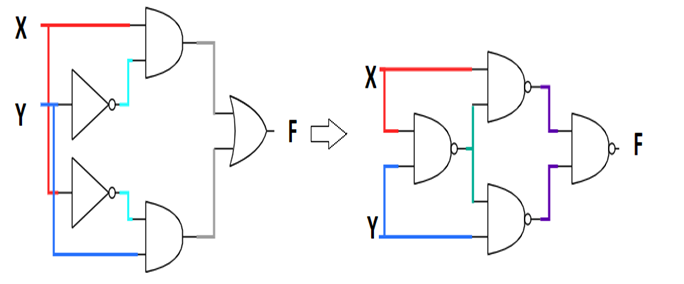 EJECUCIÓN CON NAND
Toda función se puede implementar con solo compuertas nand 
Se debe expresar la función suma de productos
Negar las salidas de las compuertas and y las entradas a la compuerta or final
Remplazar la compuerta or de entradas negadas por una compuerta nand
Remplazar los negadores por compuertas nand
EJECUCIÓN CON NAND
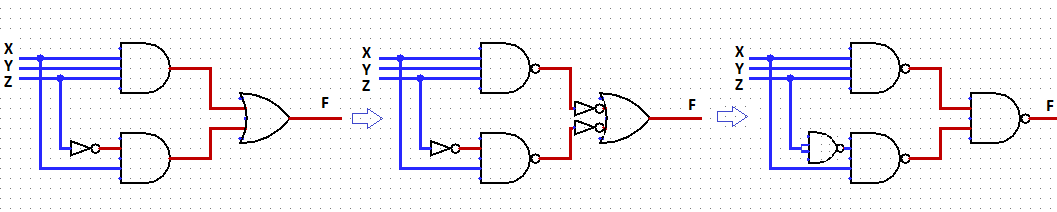 EJECUCIÓN CON NAND
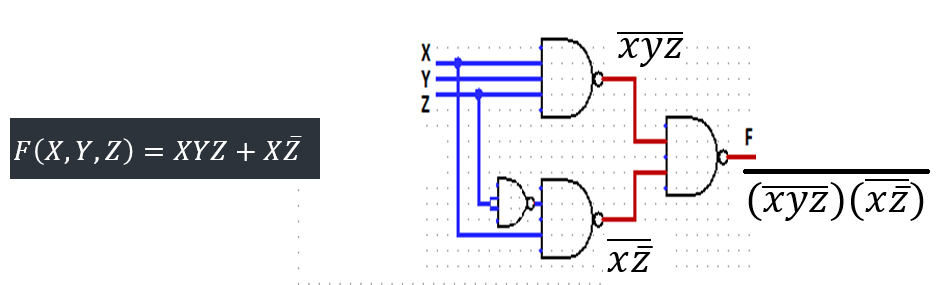 EJECUCIÓN CON NOR
Toda función se puede implementar con solo compuertas nor 
Se debe expresar la función como  producto de sumas
Negar las salidas de las compuertas or y las entradas a la compuerta and final
Remplazar la compuerta and de entradas negadas por una compuerta nor
Remplazar los negadores por compuertas nor
EJECUCIÓN CON NOR
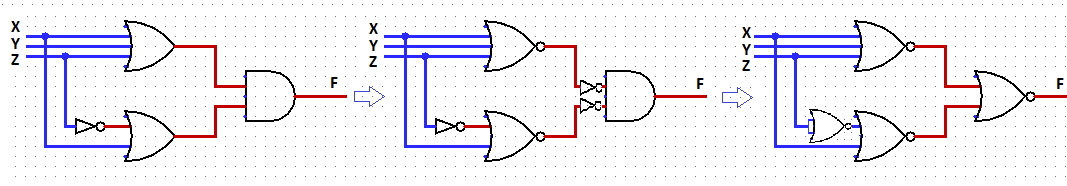 Aplicación
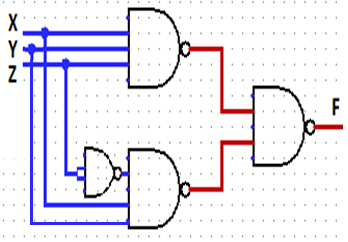 Gracias